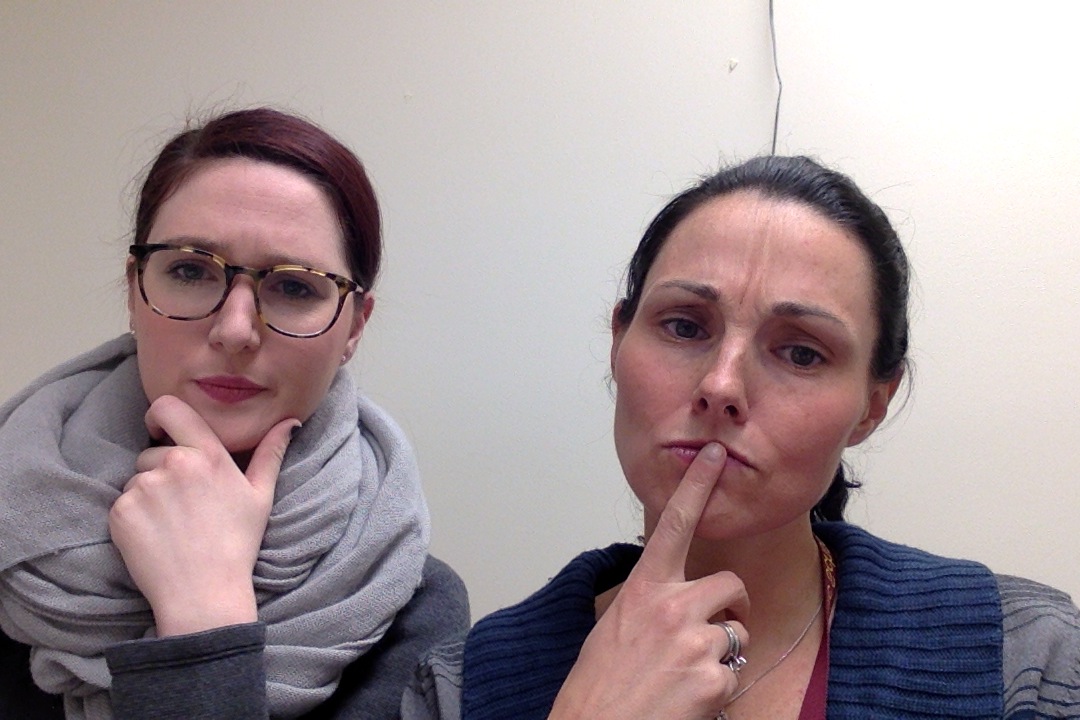 ¿Quién soy yo?
Me llamo …

Escoge una opción…
Soy…
Quiero…
Pienso…
Espero…
Se llama…

Escoge una opción…
Es…
Quiere…
Piensa…
Espera…
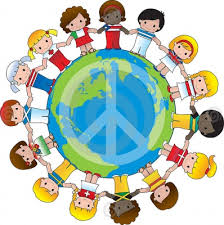 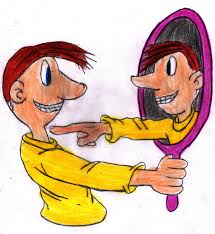 Me llamaba …

Escoge una opción…
Era…
Quería…
Pensaba…
Esperaba…
Se llamaba…

Escoge una opción…
Era…
Quería…
Pensaba…
Esperaba…
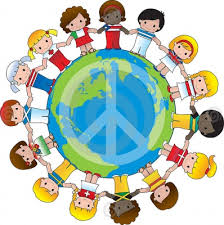 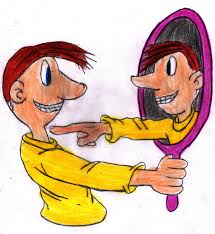